Palestine, Israel and Lebanon:Politics and Peace Prospects
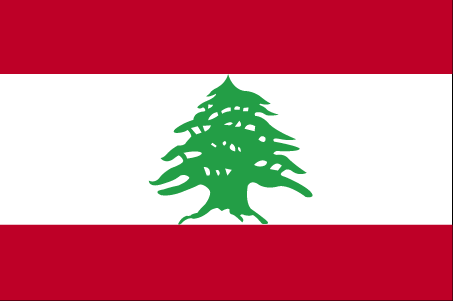 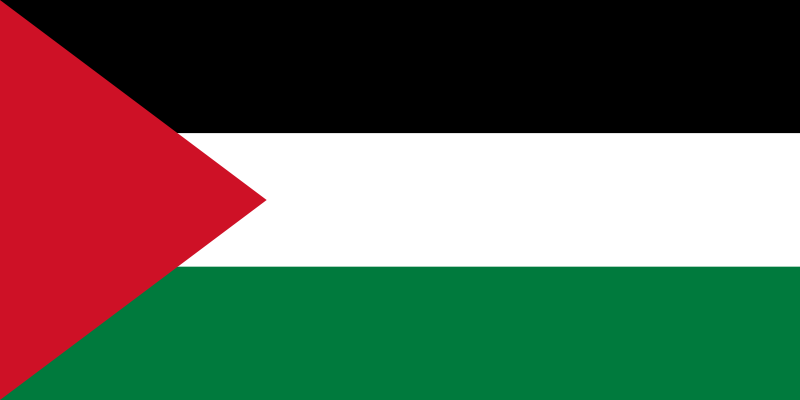 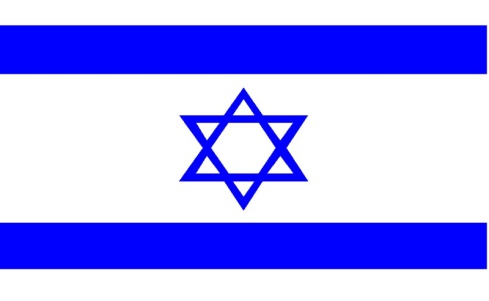 International Peace Institute 
with Charney Research
8 December 2010
[Speaker Notes: I’m going to present an overview of public opinion in three places at the heart of the peace process: Palestine, Israel, and Lebanon.  
It’s based on a unique research project:  in-person surveys of Palestinians and Lebanese in late August and a telephone poll among Israelis in early September.  
All the polls had 1,000 respondents and asked similar questions. 
We also did focus groups – small group discussions – among Israelis, which let us listen in like flies on the wall to their hopes, fears, and reactions to  proposal and arguments. 
The polls looked at the mood, attitudes to leaders, and views on peace process issues in all three nations.  The focus groups explored Israeli support for two-state solutions and how to encourage it.]
Summary
Key findings from polls of 1,019 Palestinians, 1,020 Israelis, and 1,000 Lebanese and eight focus groups in Israel in August and September 2010 include:
Palestinian mood much better than in 2009, especially on the West Bank.
Israelis anxious despite prosperity and security.
Lebanese unhappy about economy and security.
President and Prime Minister popular in all three governments.
Israel’s right-wing government and Fatah would lead in elections today, Lebanon’s March 14 government could face problems.
Lebanese favor a truce with Israel.
Phased two-state solution appeals to Israelis and Palestinians.
Israelis are fearful and ignorant about Arab politics.
Palestinians, Arab states and West can all encourage Israeli acceptance of a two-state plan.
[Speaker Notes: Here are our key findings:
Palestinians are much more positive than last year, particularly West Bank residents, citing a better economy and security.
Israelis, on the other hand, are quite negative, despite good economic and security conditions. The Lebanese are unhappy, particularly with their economy and security.
All three Presidents and Prime Ministers enjoy personal popularity at home, but Salam Fayyad is the only PM with job approval over 50%. If elections were held today, Netanyahu’s coalition in Israel and Fatah would lead, but the March 14 coalition could be in difficulty.
Palestinians and Lebanese distrust Israeli leaders, and Israelis distrust Palestinian and Lebanese leaders.
Lebanese continue to support a truce with Israel and think Hezbollah’s arms make war likelier. 
Palestinians and Israelis are open to a two-state solution, implemented in phases, but hold opposing views on the Arab Peace Initiative. 
Palestinians are hopeful about establishing a state in two years, Israelis are not.
Israelis fear the Arabs and know little of Arab politics; to them the best argument for a Palestinian state is making Palestinians more responsible by giving them something to lose.
Israelis’ main concerns with two states are security, refugees, and Jerusalem, but gaining security, prosperity, and recognition gives an accord strong appeal. 
We will finish with concrete steps that Palestinians, the Arab states, and the West can take to encourage Israeli acceptance of two states for two peoples.]
Palestinian mood has improved markedly, particularly in the West Bank, thanks to a better economy and security. Would you say things in Palestine are headed in the right direction or wrong direction?
(Percent saying right direction)
Economic situation good
West Bank		47%	(2009: 35%)
Gaza			34%	(2009: 12%)

Rarely/never fear for safety or security
West Bank		63%	(2009: 42%)
Gaza			38%	(2009: 65%)
2009  2010
All
2009  2010
West Bank
2009 2010
Gaza
[Speaker Notes: Palestinians’ mood is notably more positive: on the left you see the proportion saying things are headed in the right direction, 47%.  That’s more than double the figure from our 2009 poll.  
The change was dramatic on the West Bank, where the share of optimists soared to 56% from 22%, a 34-point jump.  This is the first time a poll has found a majority-positive mood on the West Bank. 
The main reasons cited by West Bank residents are a better economy and improved government services. 
But there was also improvement in Gaza, where the right direction number rose to one in three from one in five, though the majority remains pessimistic.
 The main reason for optimism there is improved security, the main reason for pessimism is the continuing Israeli blockade. 
 On the left, almost half of West Bankers say their economic situation is good. So do just one-third of Gazans.
 There is a sharp contrast on security, however. 
After the international police training program, almost two-thirds of West Bankers are satisfied with security now, up from 42% last year.
In Gaza, despite reported improvements in security forces, only one-third do feel secure – a substantial deterioration from last year.
 So things are looking up for Palestinians, especially on the West Bank.]
Israelis are pessimistic and fearful about long-term security despite a strong economy and calm at present. Would you say things in Israel are headed in the right direction or wrong direction?
Economic situation good
68%
Rarely/never fear for safety or security
53%
[Speaker Notes: Here we see recent Israeli responses for both right and wrong direction. Israelis’ mood is paradoxical: on the left, the majority – 51% – say the country is headed the wrong way, despite a good economic and security situation.   Just 3 in 10 say it’s headed the right way. 
This is very unusual in polling world-wide.  Normally if the economy and security are good, people are optimistic. 
Moreover, one Israeli in five is unsure where things are going, while just three in ten like the country’s direction.  
And as you see on the right – more than two-thirds of Israelis call the economic situation good, and more than half say they rarely or never fear for their security.  
We found the explanation of this paradox in our focus groups; there is a sense that this situation can’t last, that it’s “only temporary,” as one of our Jerusalem participants put it. 
You have a feeling it is only temporary.
The status quo can only continue for so long  (Jerusalem, Secular Ashkenazi)
Israelis are comfortable for the moment – but they don’t think the status quo is sustainable, so they want to seek a settlement.]
Lebanese mood darker than in 2008, though economy and security somewhat better. Would you say things in Lebanon are headed in the right direction or wrong direction?
(Percent saying right direction)
Economic situation good
19% (2008: 12%)
Rarely/never fear for safety or security
38% (2008: 22%)

The Hariri Tribunal has wide support
Tribunal should pursue justice regardless of                                          
    political consequences:   60%
[Speaker Notes: In Lebanon, the mood is bad and has worsened, despite modest economic and security improvements.  
As tensions have risen, the proportion saying the country is going in the wrong direction has risen to almost three in four, from three in five in 2008, when we last polled.
The main reasons cited are the economy, still with high unemployment despite growth, and the stalled political process.
Only one Lebanese in five calls the economic situation good, just a slight increase from two years ago.
Roughly two in five feel comfortable with security, up from 22% in 2008.  
The Hariri tribunal retains wide support, with 60% saying it should pursue justice regardless of the consequences. 
Sunni, Christians, and Druze all agree, but, significantly, 50% of Shia disagree, while just 40% of them accept it.   This is an important change from two years ago, when all groups backed the tribunal.
So the outlook of the Lebanese remains gloomy, but most support the Special Tribunal for Lebanon.]
National leadership is popular in all three governments. Fayyad only Prime Minister with majority job approval.
[Speaker Notes: The leaders of all three governments enjoy personal popularity, but only one Prime Minister – Salaam Fayyad – has a majority-positive job rating.  
The two top leaders of the Palestinian Authority – President Mahmoud Abbas and PM Fayyad -- both have solid favorability ratings of roughly two-thirds.
Fayyad’s job performance was also rated positively by 58% of Palestinians – up 12 points since our July 2009 poll.  
Interestingly, the ratings for both men are almost identical in the West Bank and Gaza.
In Israel, President Shimon Peres is viewed favorably by three-fourths.
PM Benjamin Netanyahu is liked by just over half, but only two in five are happy with his work.
The Lebanese like their President, Michel Suleiman, with 87% favorable, and PM Saad Hariri, with 64% favorable.  But just 36% were satisfied with Mr. Hariri’s job performance. 
So – all the leaders have personal favorability that any American or European politician would find enviable, but Mr Fayyad is the stand-out among the Prime Ministers.]
Israel’s ruling coalition and Fatah lead in voting intentions, while Lebanon’s March 14 government could face difficulty in elections today.
Israelis
Palestinians
Lebanese
No. of seats
Vote %
Vote %
Right Parties
March 8 bloc
Fatah
Left Parties
March 14 bloc
Hamas
Other Nationalists
Other Islamists
Arab Parties
Independents
3rd Way
[Speaker Notes: Netanyahu and Fatah both would top the polls if elections were held today, while Lebanon’s March 14 movement could be in trouble.
Our poll shows Netanyahu’s right-wing coalition holding a decisive lead over its left and Arab opponents.  It gained support after the Gaza flotilla incident in May, while Tzipi Livni’s Kadima and Ehud Barak’s Labor lost votes.
Among Palestinians, Fatah remains in the lead, with 35%, while Hamas is the second largest grouping, at 20%.  Both have lost support since last year. 
Mr. Fayyad’s Third Way has gone up to 8%, tripling its support
The smaller nationalist parties have also benefited from Fatah’s slide, while small Islamist groups have gained from that of Hamas.
Parties in Lebanon’s ruling March 14 bloc, led by PM Saad Hariri, now would get just 29% of the vote, 14 points down on our 2008 poll, and well behind the March 8 group at 41%.  The vote for independents is up sharply.
The big declines were in support for Mr. Hariri’s Future Movement and Samir Geagea’s Lebanese Forces, though things could change again before the 2013 election.
So – Netanyahu and Fatah remain on top; for now, March 14 is not.]
Doubts about other countries ability to make peace and mistrust towards their leaders.
Is it likely or unlikely that…
An Israeli government headed by Benjamin Netanyahu will be capable of making peace? (Palestinians, Lebanese)A Palestinian government headed by Mahmoud Abbas will be capable of making peace? (Israelis)
Israeli leaders trusted by Palestinians
None: 	87%
Peres: 	3%

Palestinian leaders trusted by Israelis
None: 	72%
Abbas: 	10%

Israeli leaders trusted by Lebanese
None: 	88%
Barak: 	1%
Likely	           Likely
   Unlikely           Unlikely
[Speaker Notes: There is very little trust across the Arab-Israeli divide and little hope of progress. 
On the left: we see that three-fourths of Israelis don’t think President Abbas’s  government can make peace.
Three-fifths of Palestinians and seven in ten Lebanese say the same of Mr. Netanyahu’s government.
On the right we see that 87% of Palestinians don’t trust any Israeli leader; the most trusted is President Peres, at 3%.
Among Israelis, 72% trust no Palestinian leader; the most trusted is President Abbas at just 10%.
88% of Lebanese trust no Israeli leader; the only one whom even 1% trust is Ehud Barak.  

Mutual mistrust is high, expectations for peace are low.]
Lebanese remain open to truce with Israel and still think Hezbollah’s weapons make war with Israel more likely.
How favorable would you be to a Lebanon/ Israel agreement which includes : Return of Shabaa farms; Lebanon / Israel exchange all prisoners; disarmament of all armed groups; provide minefield maps.
Which idea is closer to your view?  While Hezbollah has arms Israel is…
More likely to make war.
Less likely to make war.
[Speaker Notes: Despite this, Lebanese citizens remain interested in an accord with Israel and continue to believe Hezbollah’s arms increase the risk of war with Israel.
On the left:  we tested terms for a truce settling outstanding issues – Shabaa farms, prisoner exchanges, disarming militias, and minefield maps.
The majority (52%) continue to favor it.  However this is down sharply from 80% two years ago.
Since 2008, favorable views on a possible peace plan have decreased and unfavorable views have increased across all of Lebanon’s major religious confessions – Maronite Christian, Greek Orthodox, Sunni, Shi’a and Druze. 
Christians and Sunni Muslims continue to favor an accord by large margins, while Shia and Druze  oppose it, a turnabout from two years ago, when both favored it. 
We also found that by a 13-point margin, Lebanese are likelier to think that Hezbollah’s weapons increase the chances of war with Israel, rather than discouraging it.   This is similar to our 2008 result.
 
So Lebanon remains interested in a truce, if less so, and still rejects Hezbollah’s claims that it is an effective deterrent.]
Palestinians and Israelis are open to a phased two-state solution, but have opposing views on the Arab Peace Initiative.
Two-State Solution
Arab Peace Initiative
Support two states
86%
48%
Provisional borders/state
   All issues agreed
   Neither
Provisional borders/state
   All issues agreed
   Neither
Prefer plan                         Prefer plan
    Prefer status quo               Prefer status quo
[Speaker Notes: Palestinians and Israelis both favor a two-state solution, and many would consider a phased approach to it.  But they don’t agree on the Arab Peace Initiative.
On the left:  Most Palestinians – 86% – favor two states for two peoples. 
Of this group, 37% – including most West Bankers – would favor a two-step process, with provisional borders and state first. 
More – 49% – would prefer to agree on all issues; this includes most Gazans.
Half of Israelis supported two states in our poll, with one-third opposed.  Of those in favor, most – 34% - prefer the two step approach.
On the right you see that their attitudes to the Arab Peace Initiative are mirror images: the Palestinians favor it over the status quo, 54% to 41%.  Half of Israelis prefer the status quo, although 36% do support the Initiative. 
But our findings revealed a 13-point drop in support for the Initiative among Palestinians since our poll last year. 
There is support among Palestinians and Israelis for two states, in two phases, and among Palestinians, for the Arab Peace Initiative.]
Two-thirds of Palestinians think they will be ready to establish a state in two years, but only one-third of Israelis do.
How likely is it that the Palestinians will be ready to establish a state in two years?
Likely	            Unlikely
Likely	             Unlikely
[Speaker Notes: Palestinians are optimistic about creating a state; Israelis are not, though some favor Fayyad’s plan to do so. 
On the left: Two-thirds of Palestinians think they will be ready to establish a state in two years; three-fifths of Israelis think they won’t be. 
We presented Mr. Fayyad’s two-year plan to establish a state and go to the UN if negotiations don’t deliver to the Israeli focus groups.
We got some surprisingly positive reactions, like the one shown from a secular Jerusalem group member: people felt it would mean Palestinians took responsibility for their own affairs.
Great.  They should do it.  Once they declare a state they would be obliged to behave in a certain way so they couldn’t do as they like (Jerusalem, Secular Ashkenazi).
However, some Israelis were fearful of the move.
The agreement will make the next war because it will give them power.  They will have more weapons from Iran (Tel Aviv, Religious Sephardi).
In particular, borders and security arrangements worried them.  
So there are different perceptions of Palestinians’ readiness for a state.  But if concerns about security and borders could be worked out, the Fayyad plan might become Plan B if negotiations fail.]
Israeli attitudes reflect fear based on past conflicts and ignorance of Arab politics and Arab Peace Initiative.
Israeli Focus Group Results
Past conflicts, especially those since Oslo began, left scars.
Only 1 of 58 focus group members recognized the content of the Arab Peace Initiative.
Initial reactions when told it was the API anxious but curious.	
Israeli focus group members unaware of the “three nos” of 1967 (no negotiations, no recognition, no peace).
Do not know Saudi Arabia has had no relations with Israel since 1948 or the extent of the Arab trade boycott.
[Speaker Notes: Now I’m going to discuss how you can talk to Israelis about peace and get them to listen, based on our focus groups.
The starting point is this: Israelis don’t know much about Arab politics or the Arab Peace Initiative; their attitudes reflect the fears left by past conflicts. 
Israelis put their hopes in the Oslo process – and since it dissolved into the violence of the second intifada, they feel let down and angry.  Nothing changed, more people were killed, said a  religious  Sephardi Tel Aviv resident.  Over 1000 Israelis died – fewer than among Palestinians, but more than in any war since 1973.
Second: you cannot under-estimate how little Israelis know about Arab politics.  
When we presented the provisions of the Arab Peace Initiative without its name, only 1 of 58 focus group members knew it was the Initiative.
When we told them it was the Arab plan, their immediate reaction was suspicion, reflecting Israeli fears of Arabs.  But many are also curious about the possibility of peace – even this ultra-Orthodox man.
I’m suspicious because it’s an Arab initiative, but if we can find a solution it would be good (Jerusalem, Ultra-Orthodox Ashkenazi).
They also know little of Arab viewpoints.  They were ignorant of the famous three nos – no negotiations, no recognition, no peace – and their importance; of Saudi Arabia’s public refusal to deal with Israel; or the Arab trade boycott.
We had to explain these things to them before they began to understand why the Initiative’s willingness to reverse them was important.  
What this shows is that it’s not enough to have launched the Initiative to overcome Israeli ignorance and mistrust. Arabs must reach out vigorously to Israelis and explain it and what it changes.]
To Israelis, the best argument for two states is that a state will make the Palestinians take responsibility for their affairs.
Israeli Focus Group Results
If they have a state, Palestinians will act to protect it. 
Ending conflict would eliminate perceived special moral status of the Palestinians.
Israel’s right to self-defense against another state would be accepted. 
Hope that state will give Palestinians reason to act responsibly prevails over mistrust by 3 to 1.
[Speaker Notes: The good news is that Israelis do accept a Palestinian state in principle – and the argument that gives it most appeal is that a state will give Palestinians reason to act responsibly.
In the focus groups, this argument beat one that Palestinians can’t be trusted with a state by a 3:1 margin, despite all the mistrust.
Basically, they felt, as a secular Ashkenazi in Jerusalem said, that “the Palestinians would have a lot more to lose” if they had a state – so they would be responsible.
We would deal with them more easily if they had a state, he added.
With the conflict over, Palestinians would also lose  what is perceived as their special protected status internationally as occupied or refugee populations.
The world knows how to handle states, it’s not like refugees (Jerusalem, Secular Ashkenazi).
Finally, Israel’s right to strike back would be accepted as legitimate if it was attacked from the Palestinian state. 
If it doesn’t work I can strike back (Jerusalem, Ultra-Orthodox Ashkenazi)
So the best way to argue for a Palestinian state is that it will oblige the Palestinians to act responsibly, while normalizing Israel’s relations with them.]
Details of two states produce more reluctance than the principle among Israelis, who find compromise difficult on security, refugees, and Jerusalem.
Israeli Focus Group Results
37/58 support two states for two people in principle, but only 15/58 accept a detailed plan based on Geneva and Taba.
Key on security is demilitarization.
Refugee returns to Israel led to anxiety.
Dividing Jerusalem provoked concern.
Israeli leaders will need to prepare their public for painful compromises on these issues.
[Speaker Notes: While two states enjoy wide support in principle in Israel, the devil is in the details. 
We found that two-thirds of our Jewish focus group members accepted the idea of two states, but only one in four supported a detailed plan based on the Geneva and Taba discussions.  While those figures should not be extrapolated to the population, they do illustrate the problem.
There were three key stumbling blocks:
Security: the prospect of a Palestinian army frightened Israelis.
(If) they will have an army, everything we fear will happen (Tel Aviv, Secular Ashkenazi).
Refugees:  their coming back to Israel proper made many nervous.
I’m not prepared for 30,000 to come back (Jerusalem, Secular  Ashkenazi).
And Jerusalem: many feared dividing would cut them off from the holy sites and Jewish Quarter, as before 1967. 
We will need tanks to go to the Wailing Wall (Tel Aviv, Religious Sephardi).
Israeli leaders as well as Palestinians must prepare their public for compromise to get past these stumbling blocks.  
As an Ultra-Orthodox man candidly admitted in one of our Jerusalem groups, “We all want to live in peace, but the question is the price.”]
For Israelis, benefits of peace – security, prosperity, and recognition – are reason to compromise with Palestinians. They also trust King Abdullah and President Mubarak.
Israeli Focus Group Results
Security is the key benefit.
Economy would also gain.
Peace would bring Israel international contact and legitimacy.
Jordan’s King Abdullah and Egypt’s President Mubarak the two Arab leaders trusted by many Israelis.
[Speaker Notes: But Israelis know there would be real benefits to peace, even a cold one.   And there are Arab leaders they trust: President Mubarak of Egypt and King Abdullah of Jordan. 
Unlike the 1990s, when many Israelis hoped peace would bring a “new Middle East,” now many expect a peace similar to that with Egypt.
But the focus groups showed they still expect significant benefits. 
Security is the most important, by far.
They will have their country and we’ll have our country.  We will have peace and security (Tel Aviv, Secular Sephardi).
There would also be economic gains: more money for civilian needs, more trade and tourism.
International contacts and legitimacy also matter to them.  As one  Ultra-orthodox group member in Jerusalem said, “We can travel the world, we will be accepted in the world.”
While they mistrust the Palestinians, many Israelis do trust King Abdullah of Jordan and President Hosni Mubarak of Egypt, because their countries have made peace with Israel.
So the gains from peace to stress with Israelis are security, economy, and legitimacy; the best spokesmen are Abdullah and Mubarak.]
Israelis voiced a wish list of measures that would encourage them to accept two states.
Israeli Focus Group Results
Palestinians
Arab States
PA clampdown on violence and incitement.
Reunifying West Bank and Gaza under President Abbas and PM Fayyad.
Ratifying 2-state accord by referendum.
Demilitarized Palestinians State.
Right of return primarily to Palestine.
Pledge to cease military aid to Hamas, Hezbollah if API implemented.
Israeli PM invited to Arab capital to discuss API.
End trade boycotts, send trade missions if Israel accepts API.


Announce that it will pay for compensating Palestine refugees and Israeli settlement withdrawal.
Accept API but require negotiation to apply.
Condition aid to independent Palestine on non-violence.
West
[Speaker Notes: We also found that Israelis have a wish list of measures that Palestinians, Arab States and the West can take to encourage Israelis to accept two states.  I would stress that I am not trying to provide policy recommendations – these were items emphasized by Israelis.
The most effective actions that Palestinians could take included:
Clamping down on violence and incitement
Reunifying the Palestinian Territories under President Abbas and Prime Minister Fayyad after new elections.
A referendum to approve a two-state accord
Accepting demilitarization
The right of return is exercised primarily to Palestine, not Israel
The most effective measures Arab States take included:
Promising to halt military aid to Hamas and Hezbollah and require them to become peaceful movements if the Arab Peace Initiative is implemented. 
The Israeli Prime Minister is invited to an Arab capital to discuss the Peace Initiative. 
Pledging to end the trade boycott and send trade missions if Israel accepts the API.
From the West:
Announcing in advance it will fund compensation for Palestinian refugees and withdrawal of Israeli settlements – Israelis wonder who will pay for this.
Accept the API but require that its implementation be negotiated.
Making it clear that an independent Palestine will receive aid only if it is non-violent. 
What’s best is that many of these points are already the policies of the actors but haven’t been communicated to the Israeli public.  Others could have major impact if they were accepted and communicated. 
Thus, the Beirut and Riyadh summits that launched the API were the start of a process.  But there’s a lot more that Palestinians, Arab States, and West can and should do to encourage Israeli acceptance of two states and the Peace Initiative.]
Summary
Key findings from polls of 1,019 Palestinians, 1,020 Israelis, and 1,000 Lebanese and eight focus groups in Israel in August and September 2010 include:
Palestinian mood much better than in 2009, especially on the West Bank.
Israelis anxious despite prosperity and security.
Lebanese unhappy about economy and security.
President and Prime Minister popular in all three governments.
Israel’s right-wing government and Fatah would lead in elections today, Lebanon’s March 14 government could face problems.
Lebanese favor a truce with Israel.
Phased two-state solution appeals to Israelis and Palestinians.
Israelis are fearful and ignorant about Arab politics.
Palestinians, Arab states and West can all encourage Israeli acceptance of a two-state plan.
[Speaker Notes: Here are our key findings again.]
Methodology
Israel:
With the Dahaf Institute, we conducted 1020 telephone interviews in Israel between August 30 and September 2, 2010.  The error margin is 3%.
Respondents were a representative sample of the Israeli adult population.  The results are weighted to match Israel’s demographics.
Eight focus groups (6 in Tel Aviv and 2 in Jerusalem) were conducted between September 13 and 16, 2010 with Brandman Research.
Participants included Ashkenazi and Sephardic Jews (both secular and religious), Ultra-Orthodox, Russian Jews, and Israeli Arabs.
Palestinian Territories:
With the Palestinian Center for Public Opinion, we conducted 1019 in-person interviews in the Palestinian Territories between August 16 and 22, 2010.  The error margin is 3%.
Respondents were a representative sample of the Palestinian adult population.  The results are weighted to match the demographics of the Palestinian Territories.
Tracking data is from a national poll taken in 2009 by Charney Research.
Lebanon:
With Information International, we conducted 1000 in-person interviews in Lebanon between August 16 and 20, 2010.  The error margin is 3%.
Respondents were a representative sample of the Lebanese adult population.  The results are weighted to match the demographics of Lebanon.
Tracking data is from a national poll taken in 2008 by Charney Research.